Monthly Alternative Education Community Webinar
November 12, 2019

Annie Marges, ODE Alternative Education Options Specialist
Jeremy A. Wartz, ODE Program Analyst
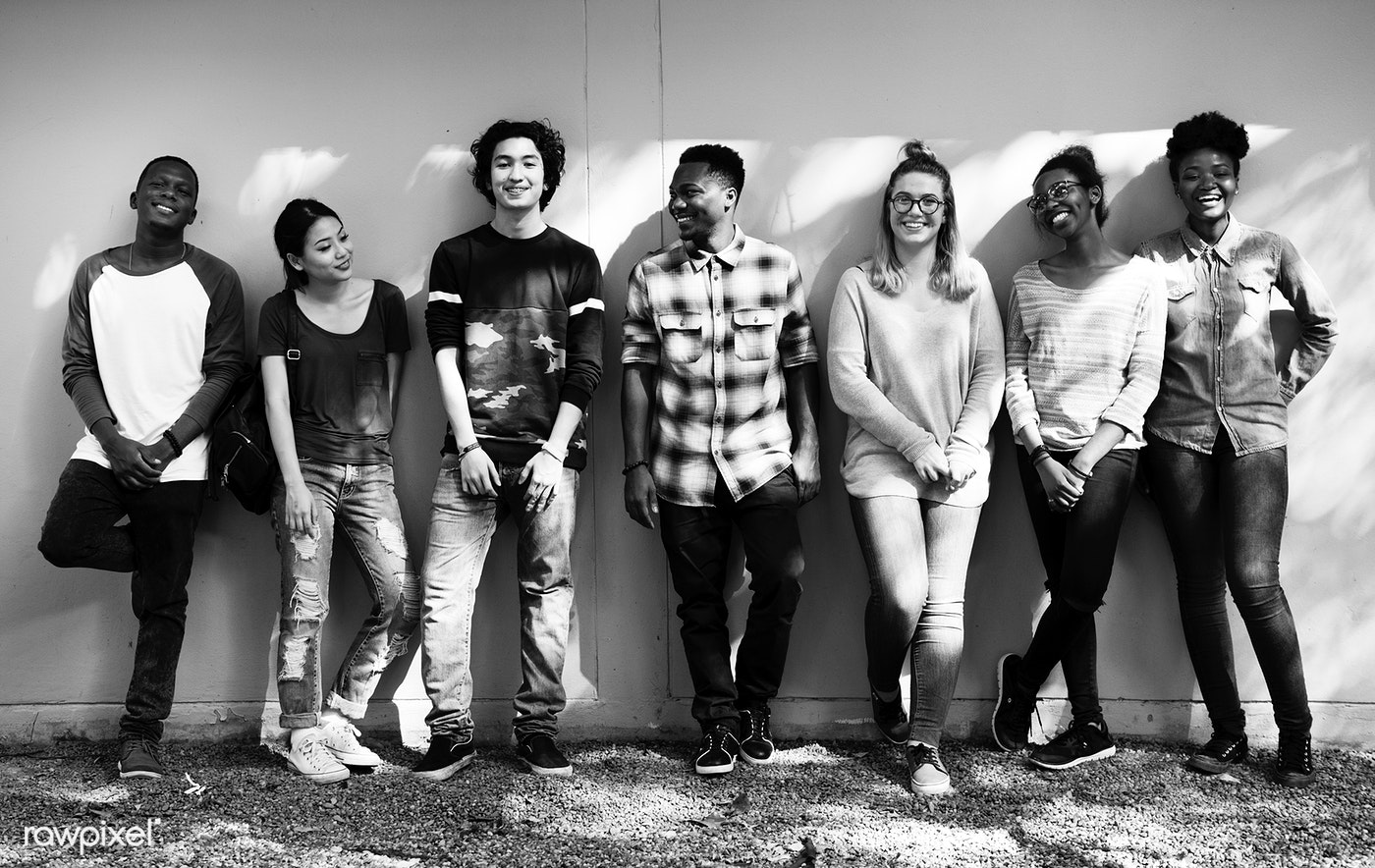 [Speaker Notes: Welcome and introductions. Reminder about newsletter and dates to watch (GED Summit!) Explanation about how we plan to utilize the webinars – present information on topics that matter to / are of concern to the Alt Ed community, and then hear from YOU! We are simply facilitating the conversation, not doing all of the talking (hopefully)
At the end of the discussion we will ask about future topics.]
Preparation for Alt Ed Summit in early 2020
Thinking about topic areas for sessions:
Program Improvement?
Data Analysis?
Instructional Strategies?
Utilizing virtual tools?
Content area resources?
Career/College Transitions?
Access for DACA/Undocumented students?
Social Emotional Learning / Trauma Informed Practice?
Research-based strategies?
Student Success Act?
Implications for Alt Ed?
[Speaker Notes: Jeremy]
Alt Ed Community Involvement
Do you have best practices to share? 
	(of course you do!)

Call for presentations to go out in early December!
Alt Ed Community … Association?
Our current network of Private Alternative Education sites: 43
Public Alternative Education schools and programs: 100+
Our community of practice: 13,000 students

What would it look like to form an Alt Ed Association / Collaborative / Network  in Oregon?
Thank you!